The BHS Learning Journey - Personal Development – Preparing you for life
Further education this way!
End of Year 11
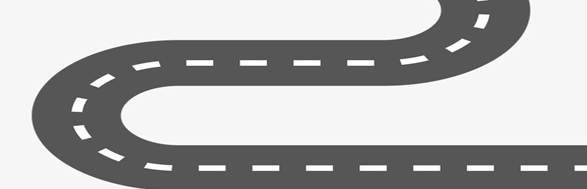 End of Year  11 Preparation
Year 11 Summer HT3B – Year 11 say their goodbyes
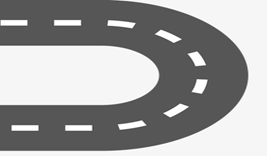 7. How to look after my mental wellbeing.
5. The importance of a balanced diet and exercise.
6. Exam techniques - stay calm .
1. Creating a revision timetable.
4. The importance of sleep.
2. How
 to 
revise.
3. Creating time for relaxing - mental wellbeing.
TOPIC HT3A Health and Mental wellbeing
Year 10 Summer HT3A
Assessment – SMHW QUIZ
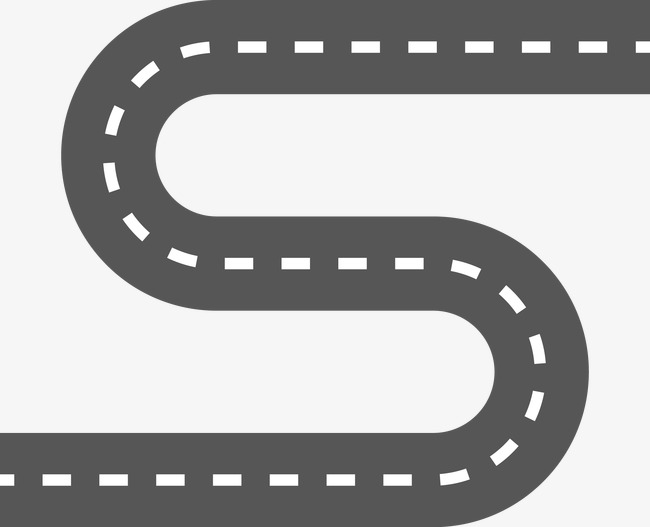 1.Multiculturalism - the benefits of living in a multicultural society - Mutual Respect, Individual liberty, Globalisation.
5. To access support for financial decision-making and for concerns relating to money, gambling, and consumer rights.
2. Finance -  To manage risk in relation to financial decisions to understand  values and attitudes relating to finance, including debt.
3. To recognise financial exploitation in different contexts e.g. drug and money mules, online scams.
4. How to effectively budget, including the benefits of saving.
6.To understand contractual terms, including self-employment full-time, part-time and
zero-hours contracts.
TOPIC HT2B British Values - living in the wider world-  Economic Education
Year 10 Spring HT2B
Assessment – SMHW QUIZ
1. Intimate and Sexual Relationships (including sexual health)- Choice to delay sex.
2. The facts about pregnancy and miscarriage and religious views abound abortion.
4. Fertility  - reproductive health and the potential impact of lifestyle on fertility for men and women and
menopause.
3. STIs including HIV/AIDS and safe sex.
TOPIC HT2A RSE – Relationships and Sex Education
Year 11 Spring HT2A
Assessment – SMHW QUIZ
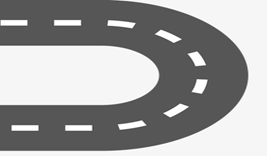 TOPIC HT1B Careers and Economic Education
7. How can your online profile impact your future career? to manage emotions in relation to future employment.
5. The unacceptability and illegality of discrimination and harassment in the workplace, and how to challenge it - . the skills and attributes to manage rights and responsibilities at work including health and safety procedures.
Assessment – SMHW QUIZ
6. Career pathways.
Year 11 Autumn HT1B
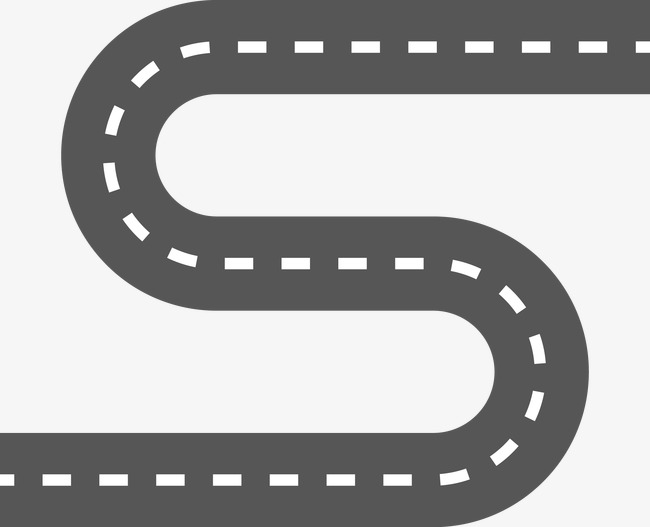 3. What is available, what employers want​ and developing your employability​.
.
4. Young people’s employment rights and responsibilities​.
2. College visits. College and apprentice applications .
​
Assessment – SMHW QUIZ
1. CV completion and complete personal statement.
TOPIC HT1A  Careers and Economic Education - CV's and college applications
Year 11 Autumn HT1A
In your personal development lessons you will gain skills that will develop you in to a well rounded individual you will explore, relationships, health and wellbeing, the economy, crime, British values – these will all help you to live in the wider world.
Welcome Back!